CKD: Chapter FourCardiovascular disease patients with CKD
United States Renal Data System
2013 Annual Data Report
Cardiovascular disease in patients with or without CKD, 2011Figure 4.1 (Volume 1)
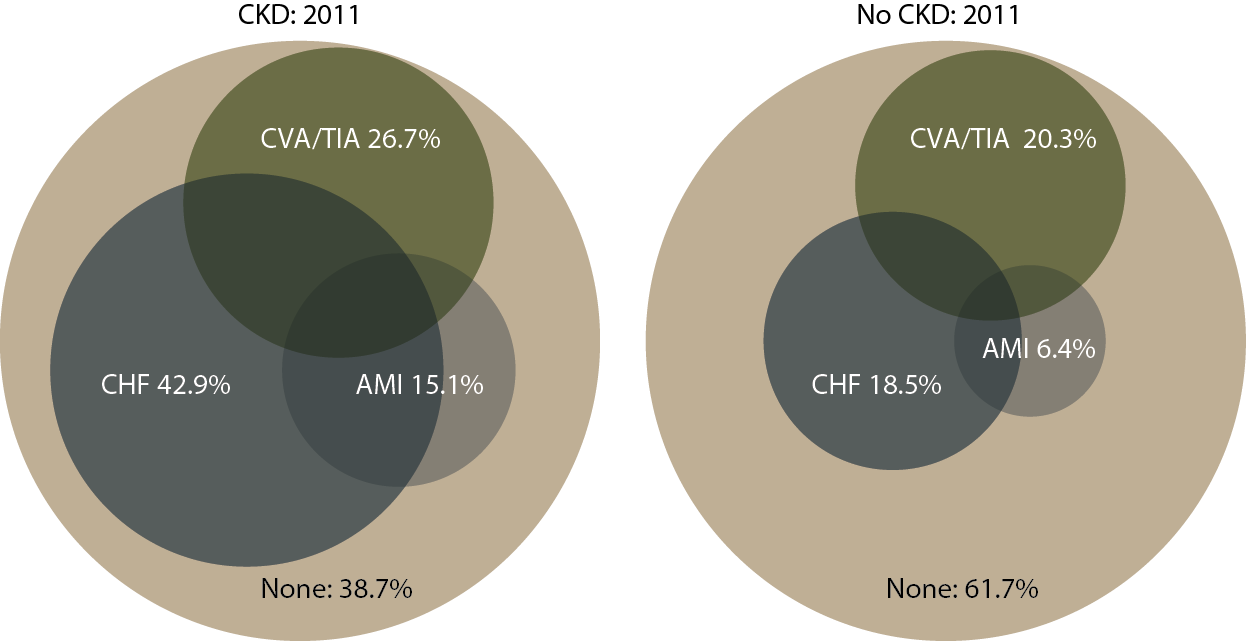 December 31, 2011 point prevalent Medicare enrollees with CVD, age 66 & older, with fee-for-service coverage for the entire calendar year.
Cardiovascular disease & intervention  (cell percent), by CKD status, age, & race, 2011Table 4.a (Volume 1)
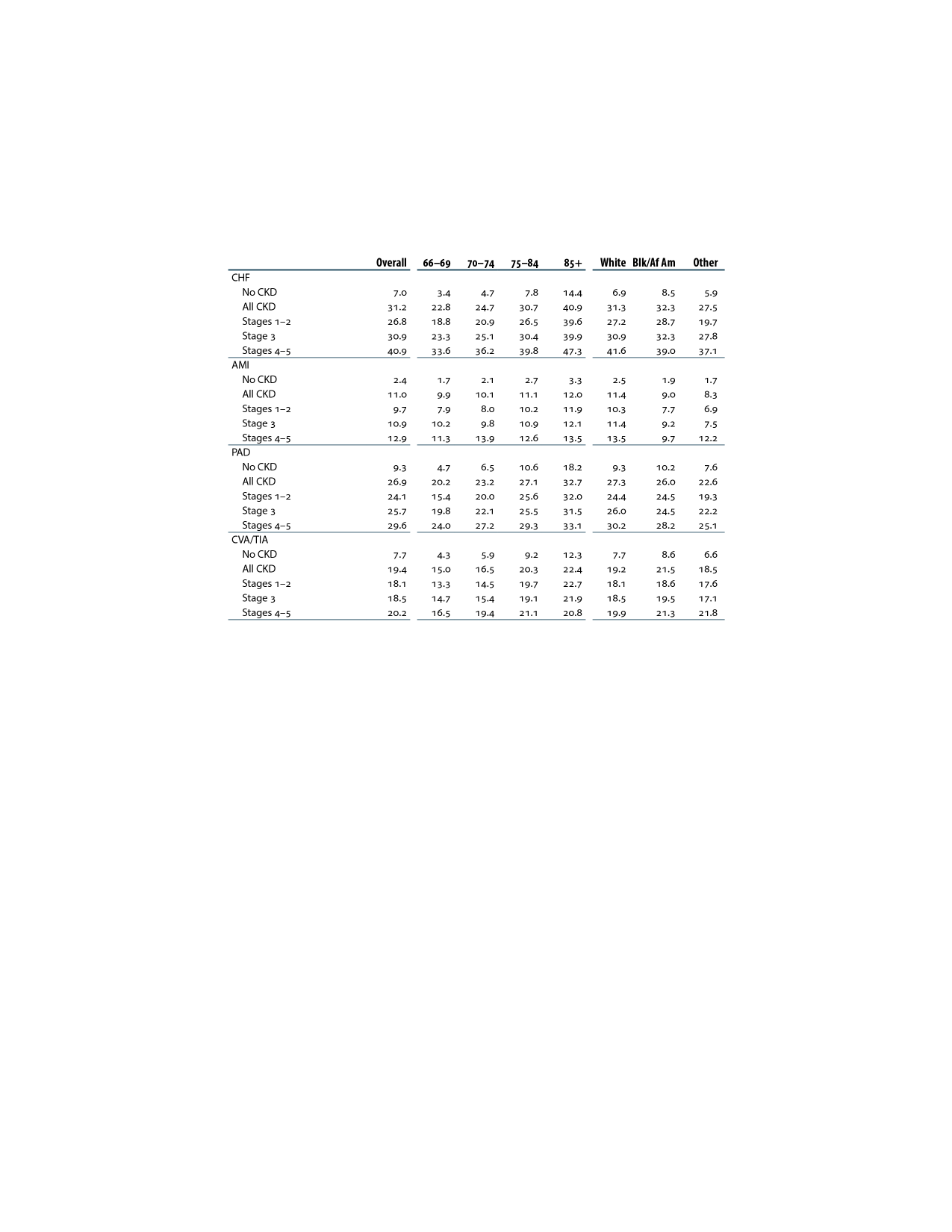 December 31, 2011 point prevalent Medicare enrollees, age 66 & older.
Cardiovascular disease & intervention  (cell percent), by CKD status, age, & race, 2011Table 4.a (continued; Volume 1)
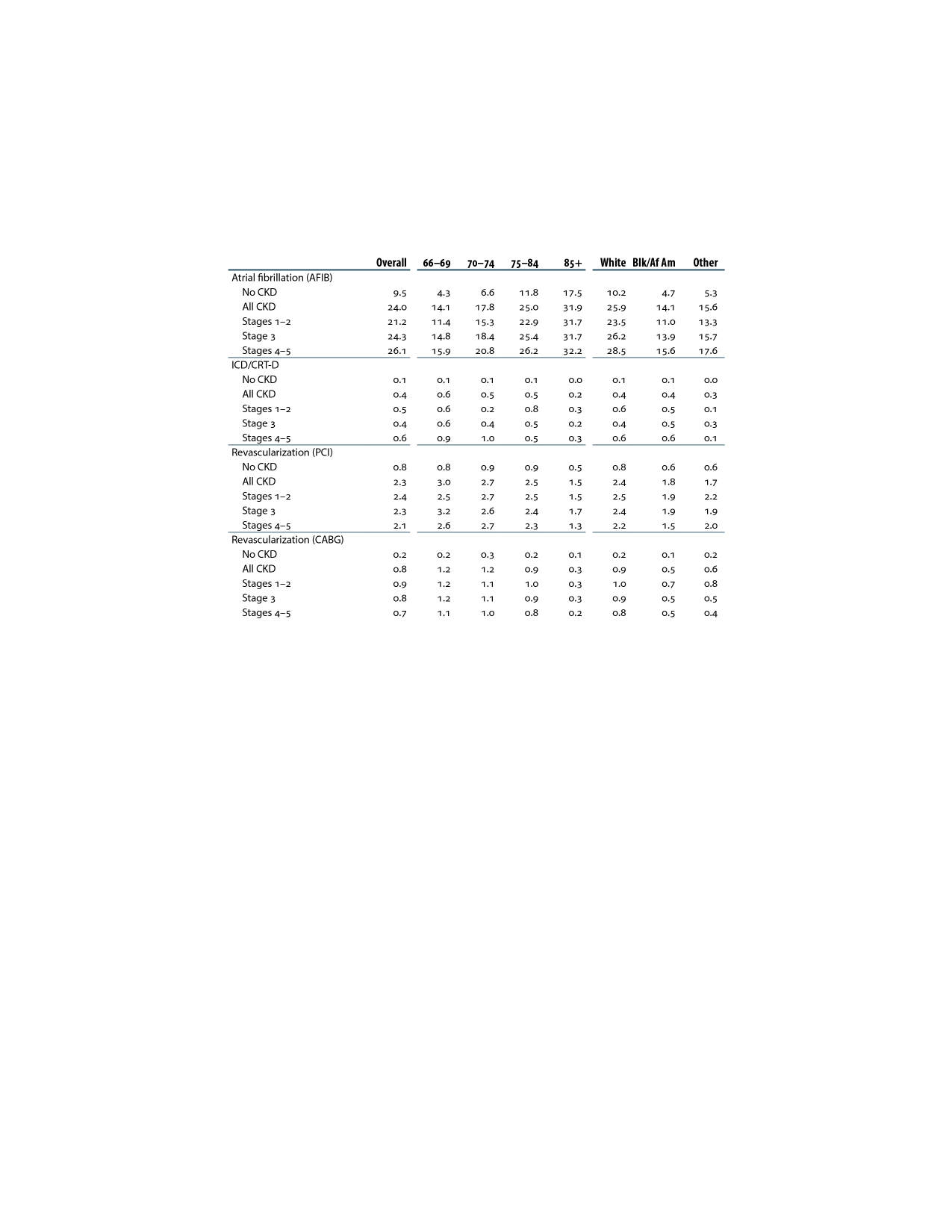 December 31, 2011 point prevalent Medicare enrollees, age 66 & older.
Survival of patients with a cardiovascular diagnosis or procedure, by CKD status, 2009-2011Figure 4.2 (Volume 1)
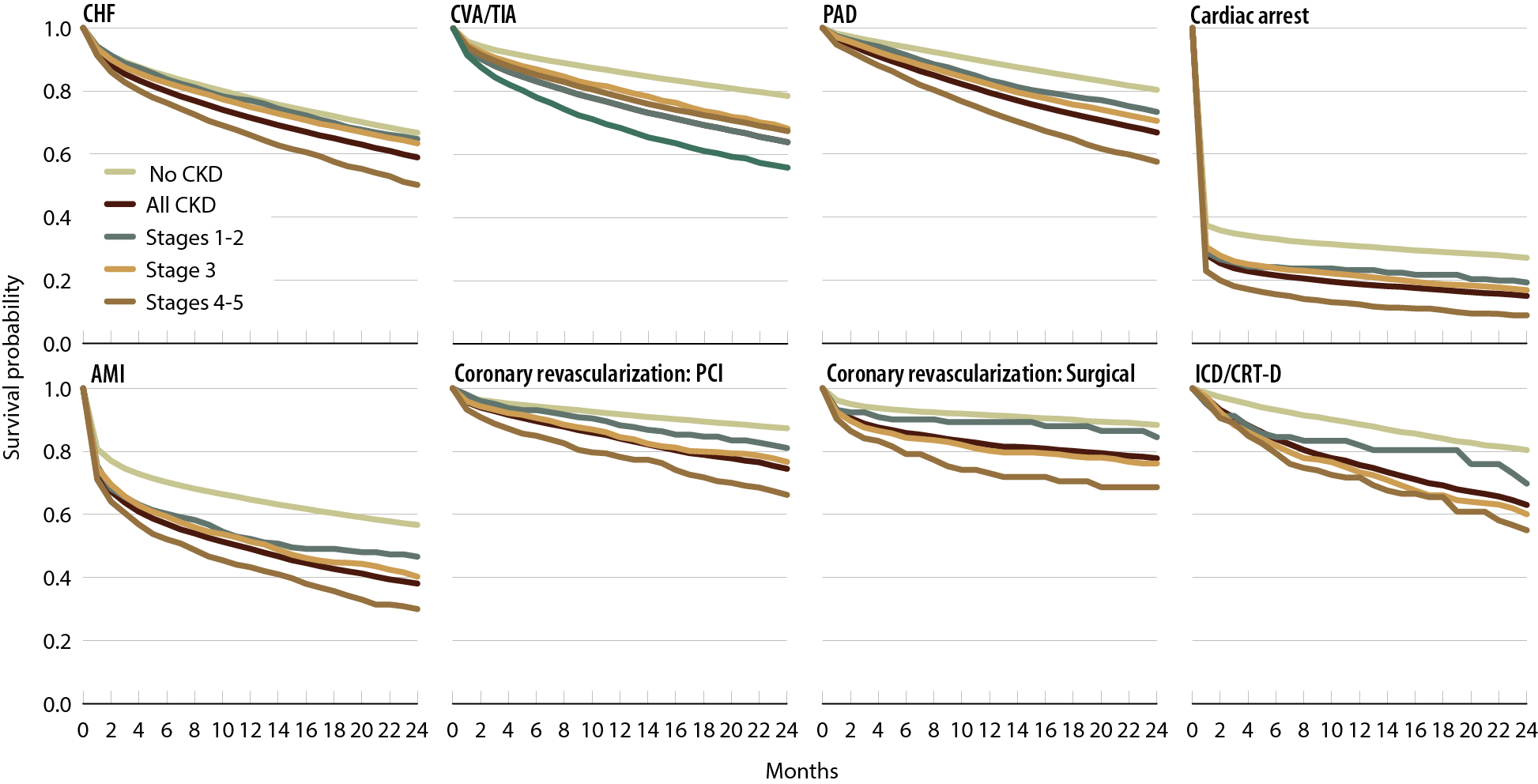 Medicare enrollees age 66 & older with a first cardiovascular event or procedure in 2009–2011 (index date).
Cardiovascular disease & pharmacological interventions (row percent), by CKD status, 2011Table 4.b (Volume 1)
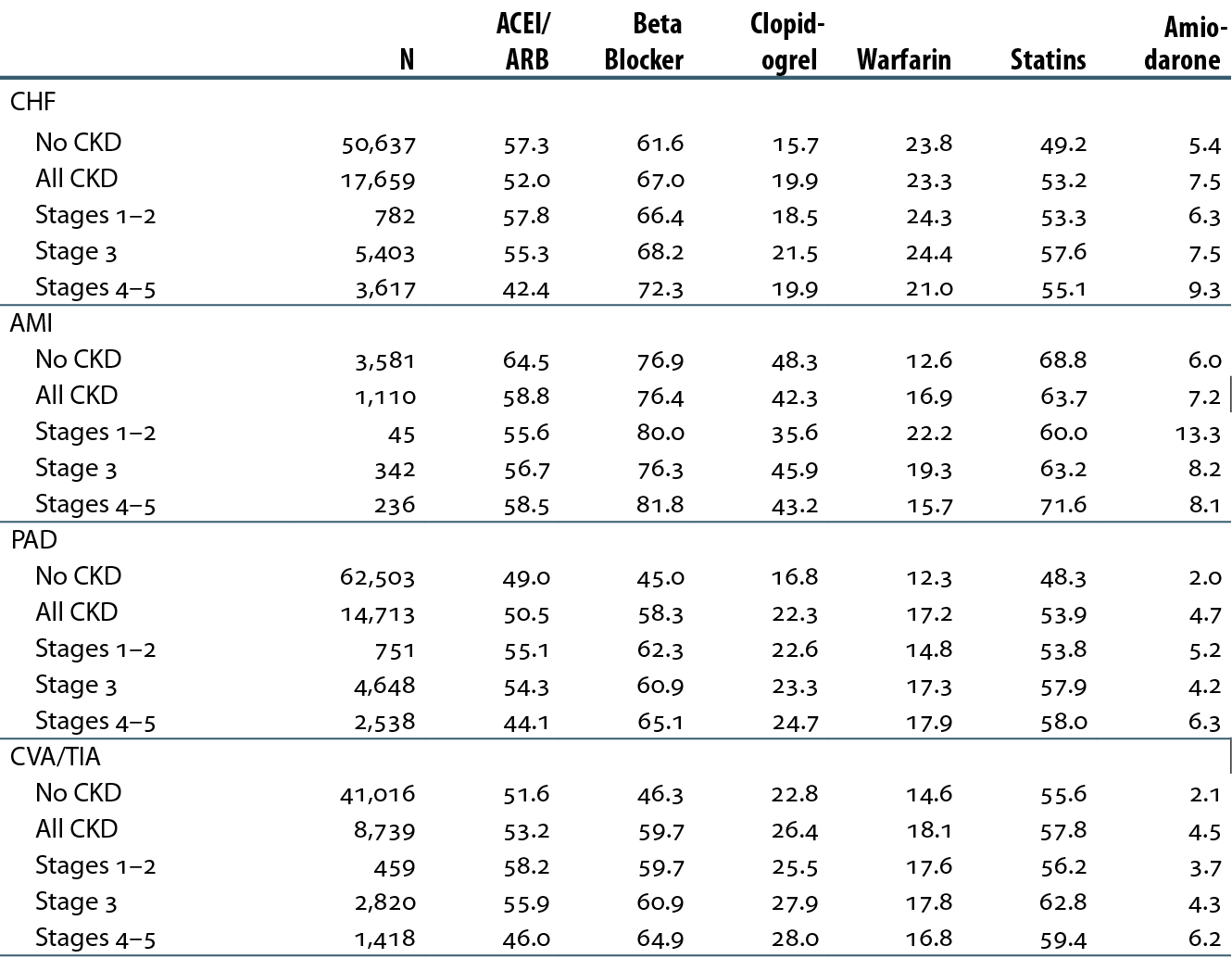 January 1 point prevalent patients with Medicare Parts A, B, & D enrollment with a first cardiovascular diagnosis or procedure in 2011.
Cardiovascular disease & pharmacological interventions (row percent), by CKD status, 2011Table 4.b (continued; Volume 1)
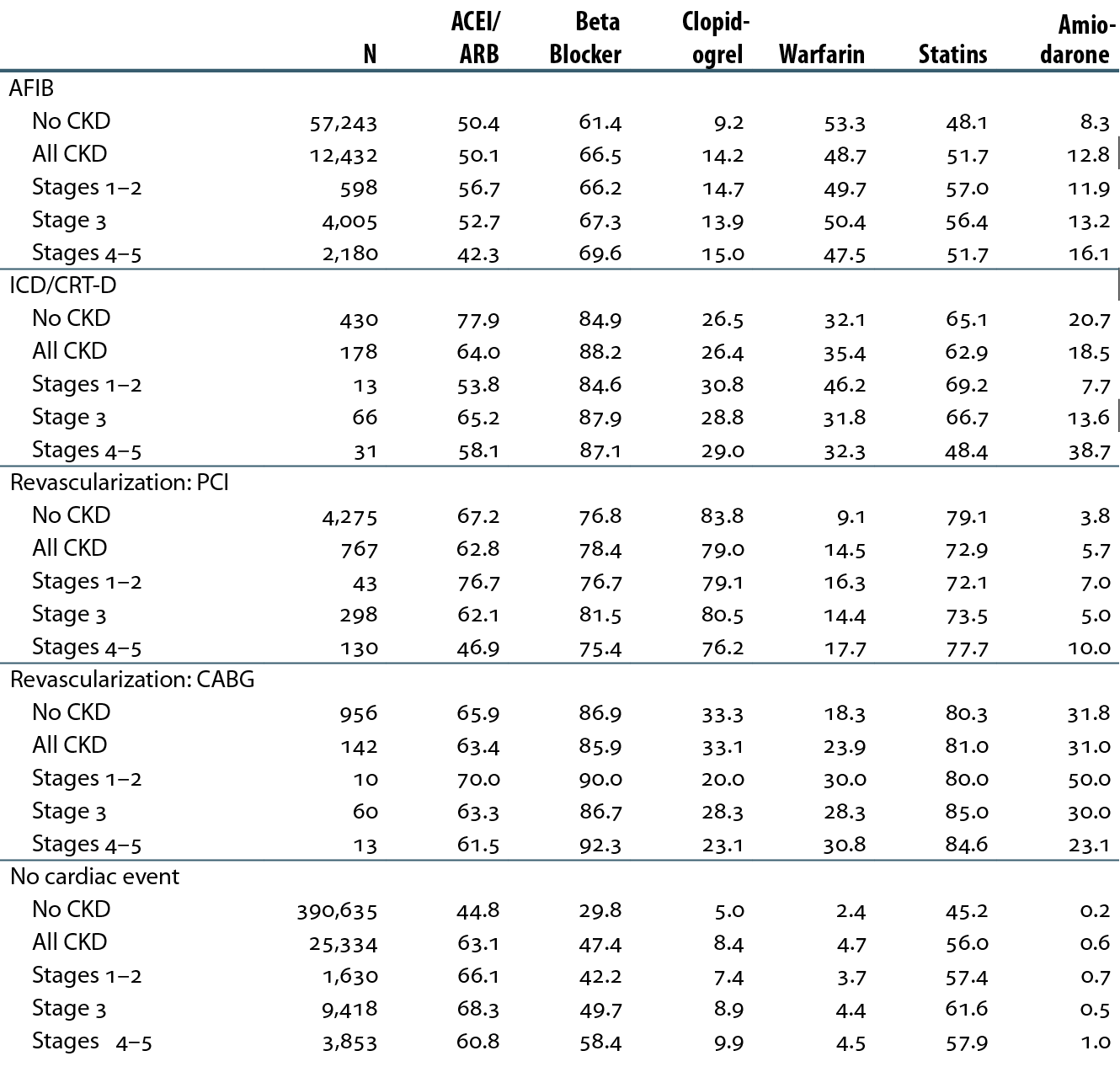 January 1 point prevalent patients with Medicare Parts A, B, & D enrollment with a first cardiovascular diagnosis or procedure in 2011.
Prescription drug therapy in patients with CHF, by CKD status, 2011Figure 4.3 (Volume 1)
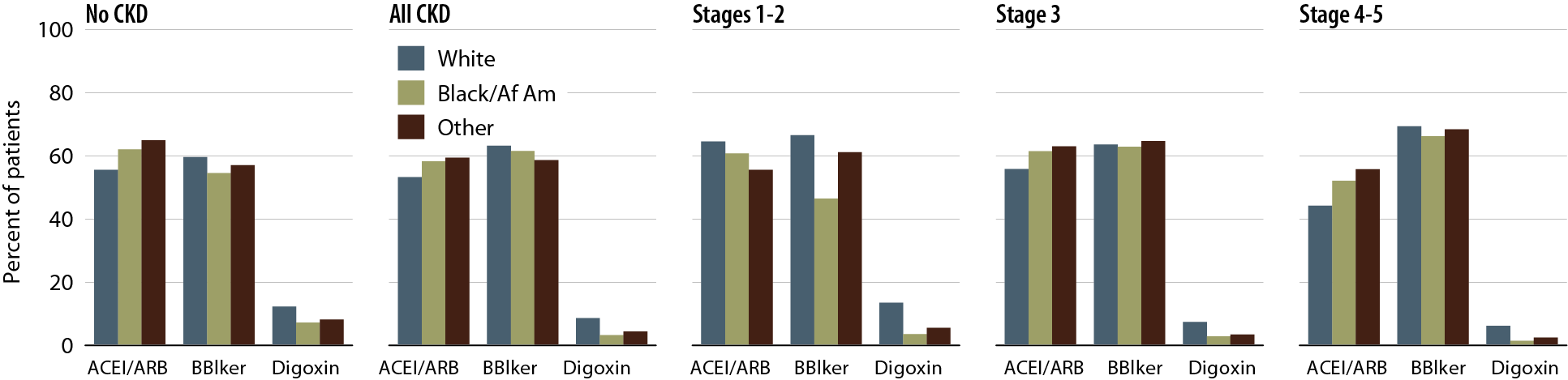 January 1 point prevalent patients with Medicare Parts A, B, & D enrollment with a first cardiovascular diagnosis or procedure in 2011.
Prescription drug therapy in patients with an AMI, by CKD status, 2011Figure 4.4 (Volume 1)
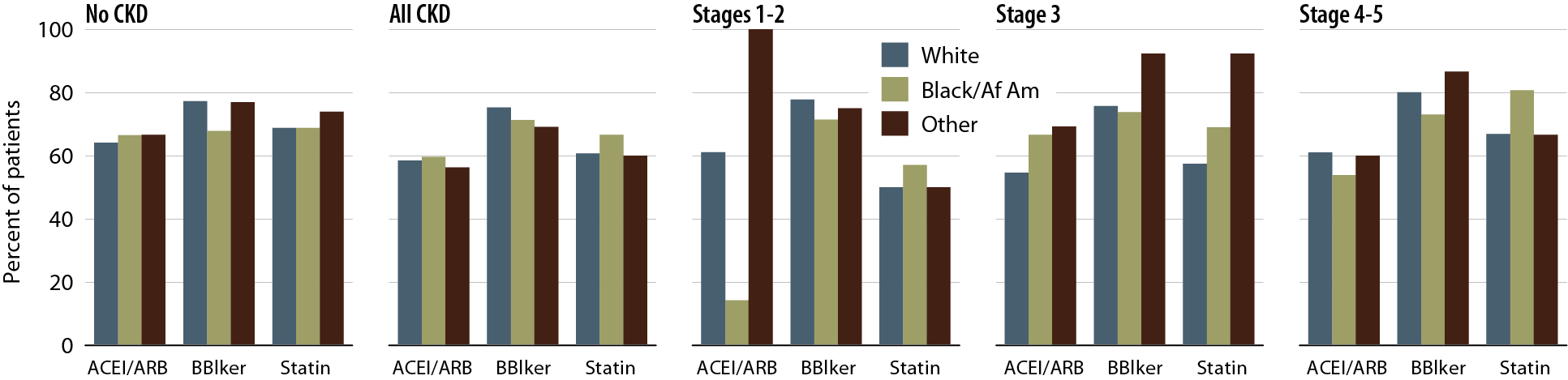 January 1 point prevalent patients with Medicare Parts A, B, & D enrollment with a first cardiovascular diagnosis or procedure in 2011.
Prescription drug therapy in patients with atrial fibrillation, by CKD status, 2011Figure 4.5 (Volume 1)
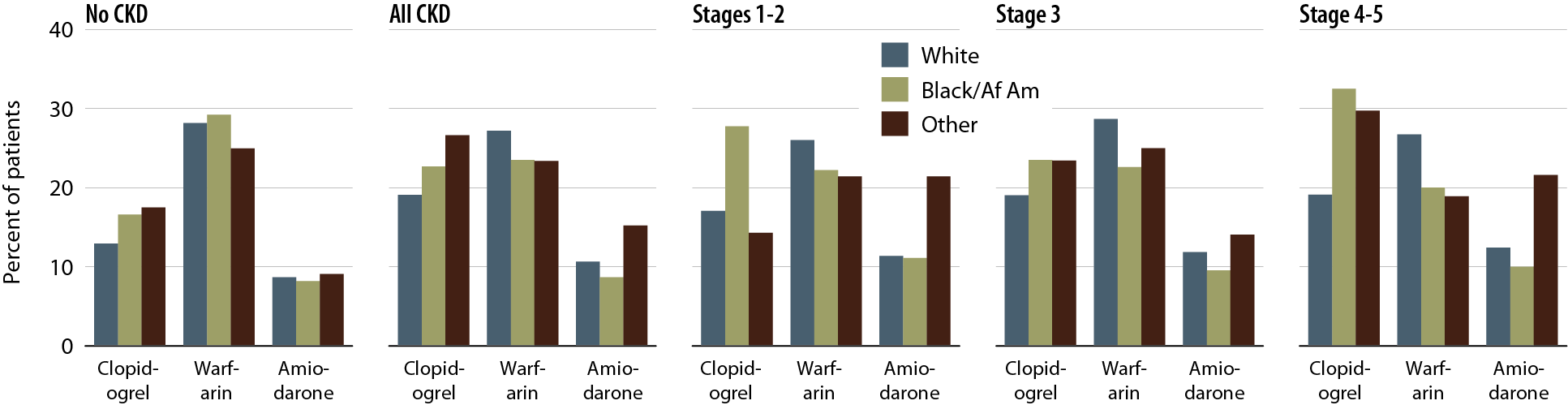 January 1 point prevalent patients with Medicare Parts A, B, & D enrollment with a first cardiovascular diagnosis or procedure in 2011.
Characteristics of patients with heart failure, by CKD status, 2011Table 4.c (Volume 1)
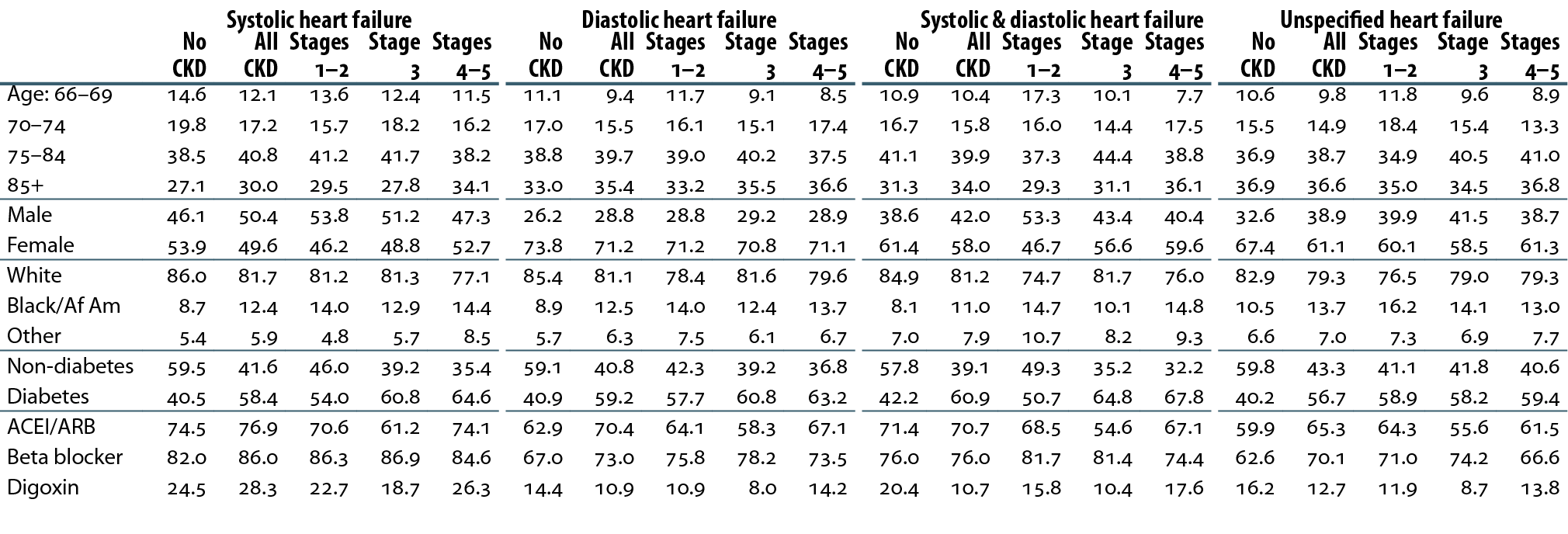 December 31 point prevalent patients with Medicare Parts A, B, & D enrollment, 2011.
Heart failure in patients with or without CKD, 2011Figure 4.6 (Volume 1)
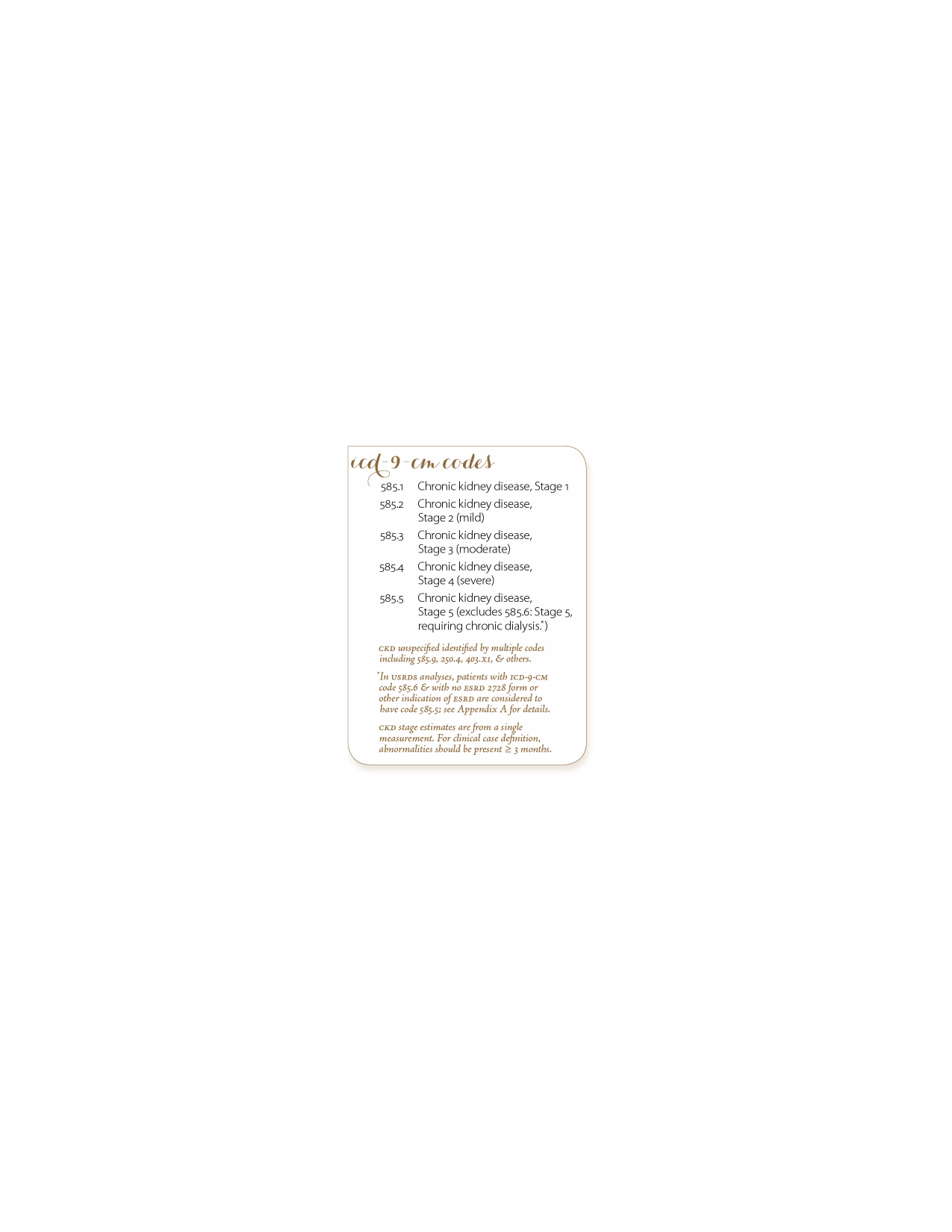 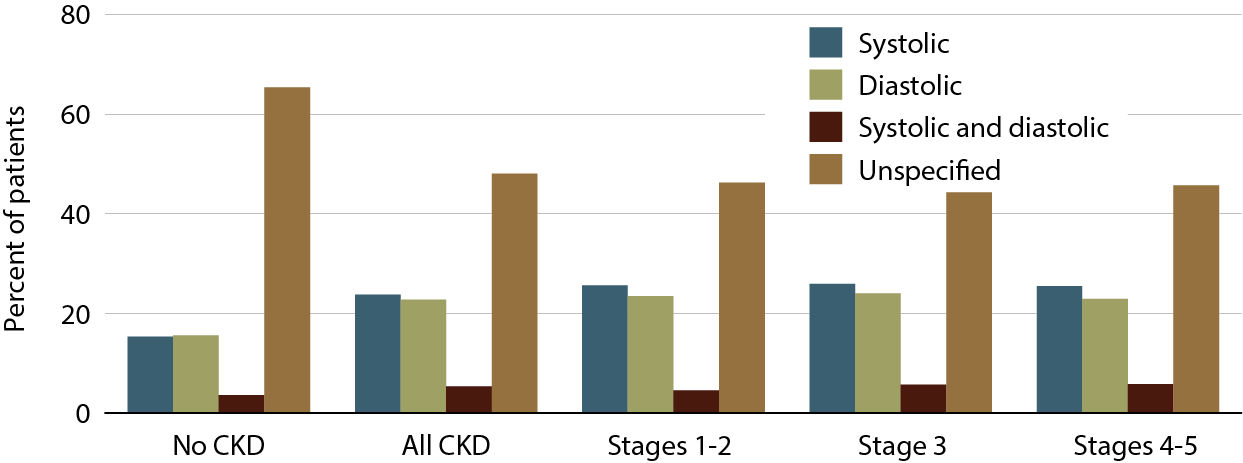 December 31 point prevalent patients with Medicare Parts A, B, & D enrollment, 2011.
Adjusted hazard ratios of all-cause death in patients with heart failure, by CKD status, 2010–2011Table 4.d (Volume 1)
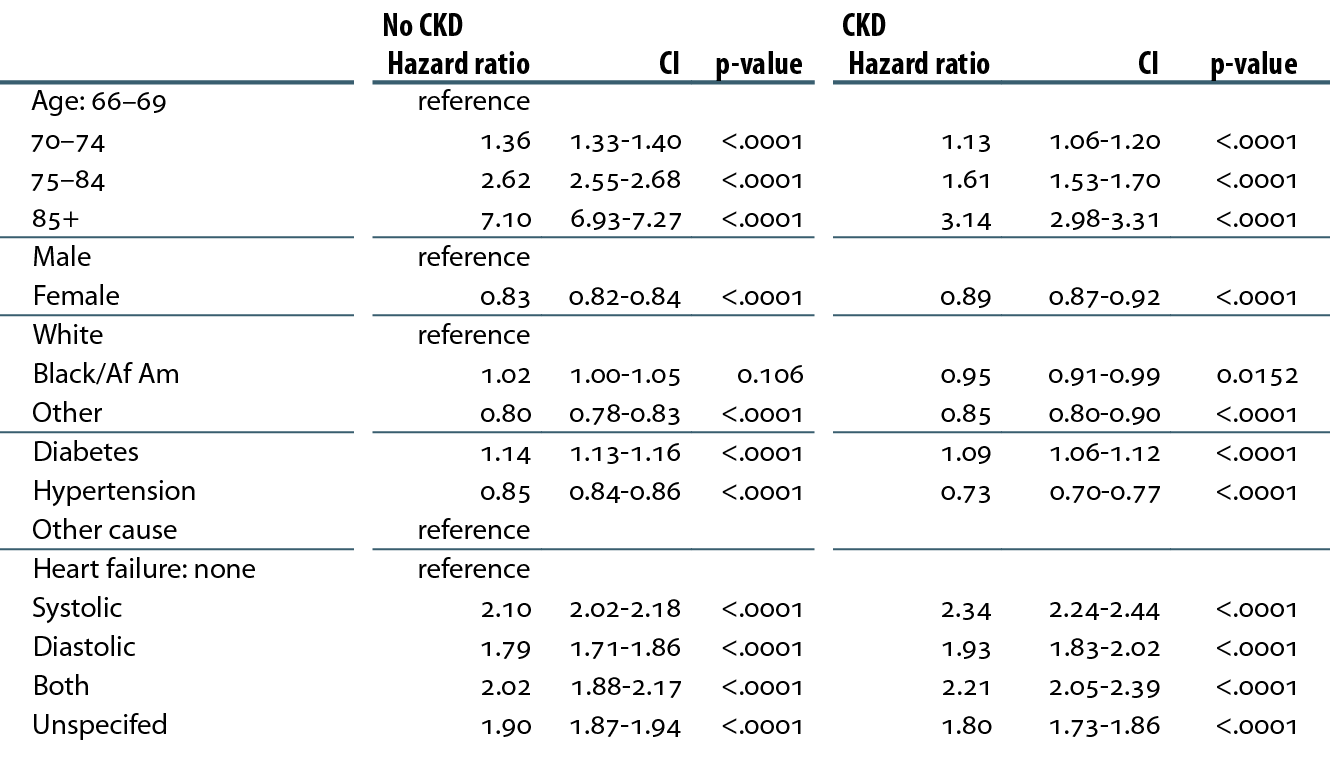 December 31 point prevalent patients with Medicare Parts A, B, and D, enrolled in 2009.
Unadjusted survival in patients with systolic heart failure, by CKD status, 2010–2011Figure 4.7 (Volume 1)
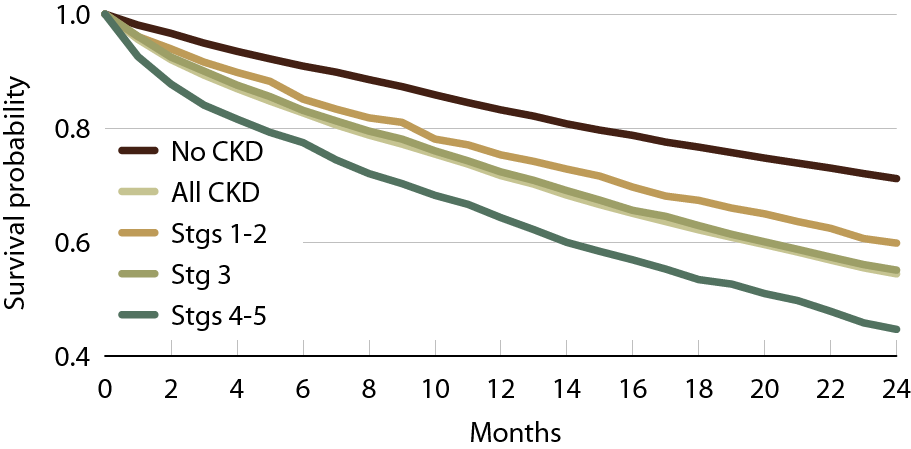 Point prevalent Medicare patients identified with a heart failure diagnosis in 2009.
Unadjusted survival in patients with diastolic heart failure, by CKD status, 2010–2011Figure 4.8 (Volume 1)
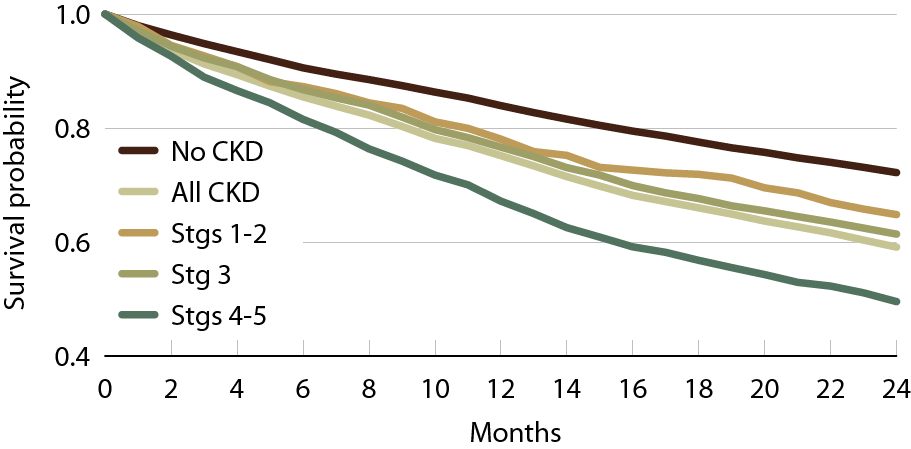 Point prevalent Medicare patients identified with a heart failure diagnosis in 2009.
Unadjusted survival in patients with systolic & diastolic heart failure, by CKD status, 2010–2011Figure 4.9 (Volume 1)
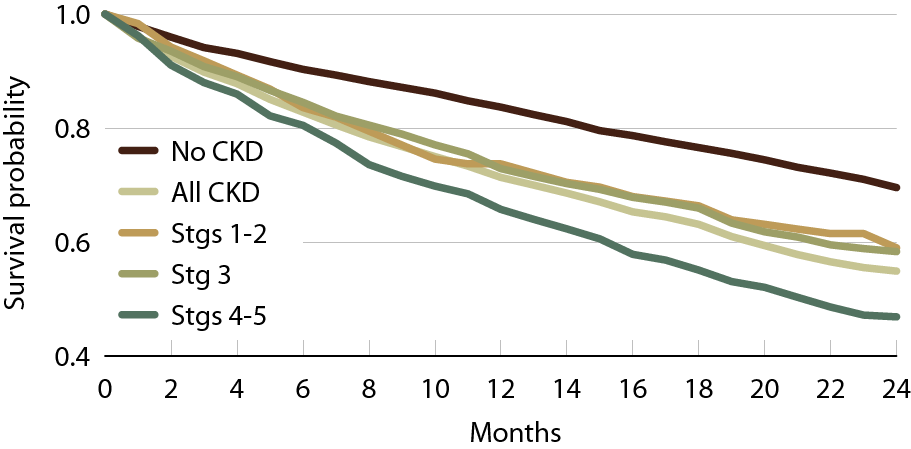 Point prevalent Medicare patients identified with a heart failure diagnosis in 2009.
Unadjusted survival in patients with unspecified heart failure, by CKD status, 2010–2011Figure 4.10 (Volume 1)
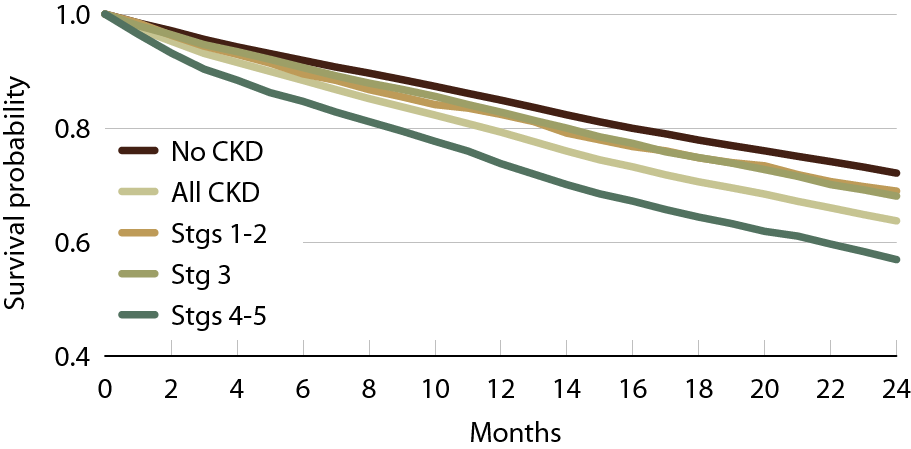 Point prevalent Medicare patients identified with a heart failure diagnosis in 2009.